If we know the genetics of parents, can we predict what their offspring will look like?
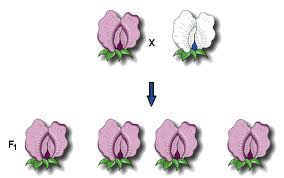 Objective:  predict possible outcomes of various genetic combinations
Gregor Mendel: The father of genetics
Austrian monk who studied how traits were passed on in pea plants
He described the principles of genetics long before DNA or genes were understood
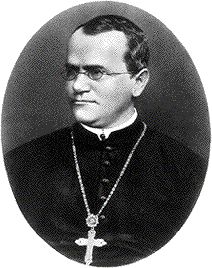 Video
Predicting genetics and traits
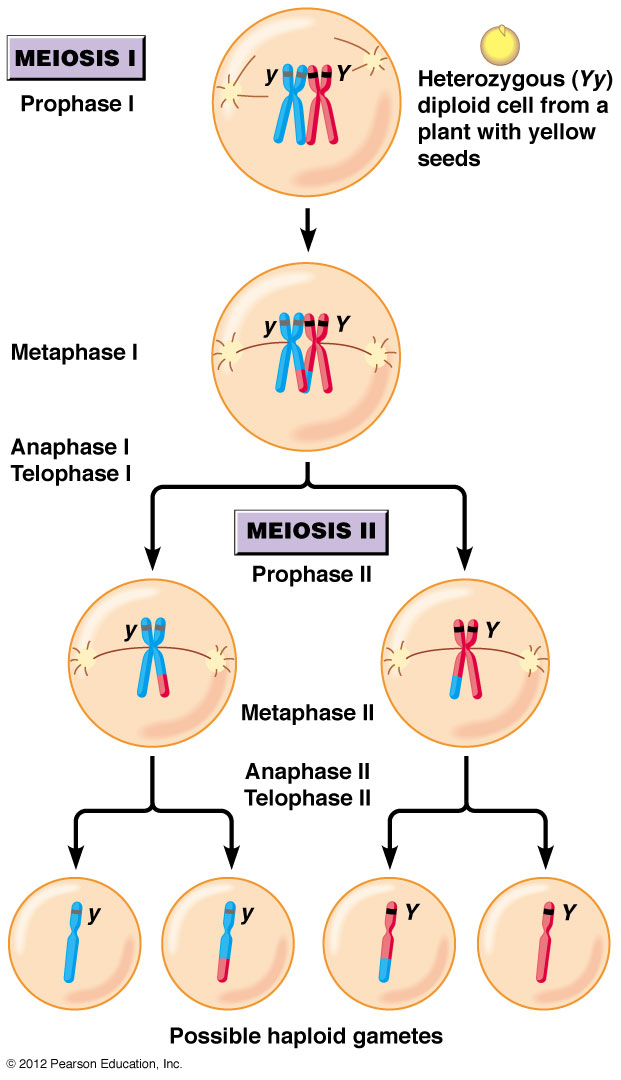 Each parent passes on _________ of their genes to their offspring
half
Which 1/2 each parent gives to their offspring is random; known as __________________ __________________
Law of Segregation
Predicting genetics and traits
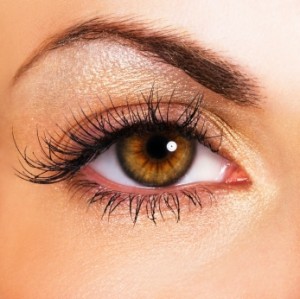 ______________- the combination of genes an organism has
Genotype- Bb
Genotype
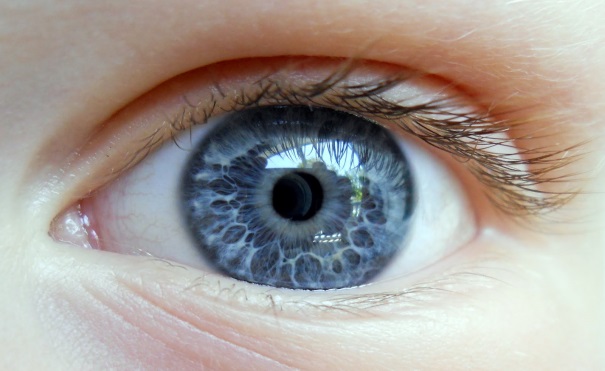 Homozygous- _________________ __________________
Heterzygous- ____________________________________
Having the same alleles
Having different  alleles
Genotype- bb
Predicting genetics and traits
______________ genes cover up ____________ genes
Dominant

Recessive
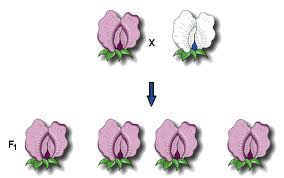 ______________- Physical traits of organism, determined by genes
Phenotype
Punnett Squares
_______________________- a chart used to predict possible outcomes of genetic crosses
Shows all possible outcomes of a genetic cross and the likelihood of each outcome
Parents genotype are on ____________________________
Possible offspring genotypes go _________________________
Punnett Square
the outside of the grid
Inside the grid
Parent Genotype
Offspring 
Genotypes
Parent Genotype
Punnett Squares
Each parent passes on _________________________ so one letter goes in each parent spot
Carry each allele down or across the grid
Example- A hamster homozygous for brown eyes mates with a hamster homozygous for blue eyes. Brown eyes are dominant to blue eyes 
BB x bb
one allele
B	           B
b  b
Punnett Squares
Each parent passes on _________________________ so one letter goes in each parent spot
Carry each allele down or across the grid
Example- A hamster homozygous for brown eyes mates with a hamster homozygous for blue eyes. Brown eyes are dominant to blue eyes 
BB x bb
one allele
B	           B
b  b
Bb
Bb
Bb
Bb
Punnett Squares
Genotype  of offspring: _______________________
Phenotype of offspring: _______________________
One trait punnett squares- Monohybrid Cross
Bb
Brown eyes
Brown eyes are dominant to blue eyes
B	           B
b  b
Bb
Bb
Bb
Bb
Punnett Squares
Punnett Squares
Can be done with several traits
Example-Two pea plant heterozygous for seed color (Yy) and flower color (Cc) are mated. Describe the offspring.
YyCc x YyCc
_________________________________________- traits are transmitted to offspring independently of one another.
Foil genotype to get possible gamete combinations

Y y C c

Possible gametes____________________________________
Can be done with several traits
Example-Two pea plant heterozygous for seed color (Yy) and flower color (Cc) are mated. Describe the offspring.
YyCc x YyCc
_________________________________________- traits are transmitted to offspring independently of one another.
Foil genotype to get possible gamete combinations

Y y C c

Possible gametes____________________________________
Law of Independent Assortment
yC
Yc
yc
YC
Punnett Squares
Genotypic Ratio: Number of different possible genotypes
Example- Eye color: B-Brown, b- blue; Blue is recessive to brown
Genotypic Ratios:  BB:Bb:bb________________
Phenotypic Ratios: Brown eyes: Blue eyes ________________
1:2:1
3:1
B	           B
b  b
Bb
Bb
Bb
Bb
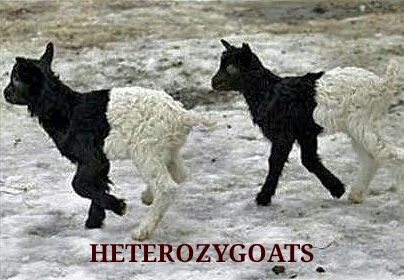